Консультация для родителей
«Гимнастика вдвоём»(обучающая утренняя зарядка)
Уважаемые родители!

  Для   вас представлен  мастер – класс по физическому развитию «Гимнастика вдвоем»
Все эти упражнения простые, доступные для Вас и ваших детей.
Выполняя гимнастику вы получите массу положительных эмоций, заряд бодрости и хорошего настроения.

Успехов Вам!
«Весёлая ходьба»
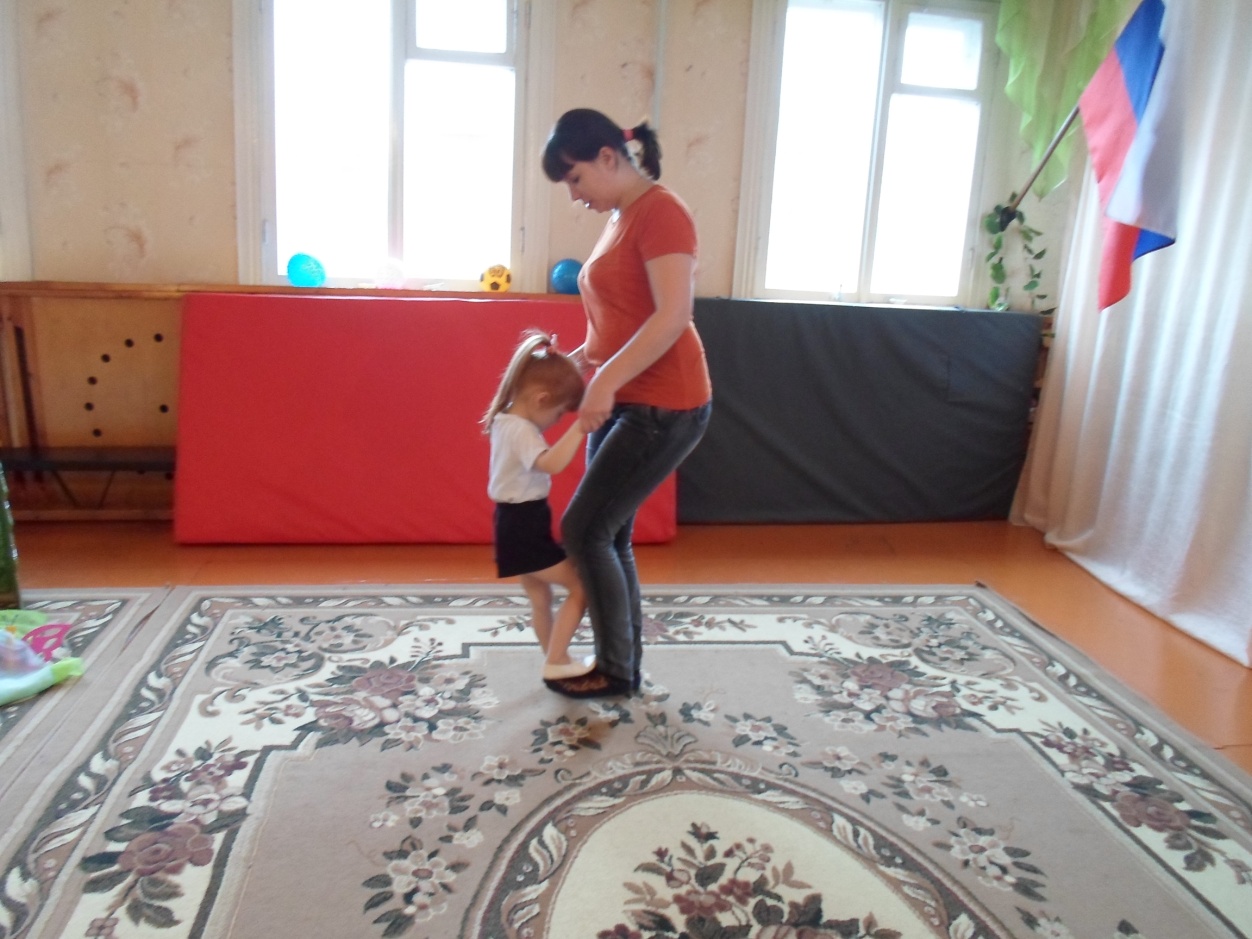 И.П с – стоя, лицом друг к другу, взявшись за руки, ребёнок стоит на ногах (стопе) взрослого, который медленно шагает вперёд ,крепко держа ребёнка за  руки.
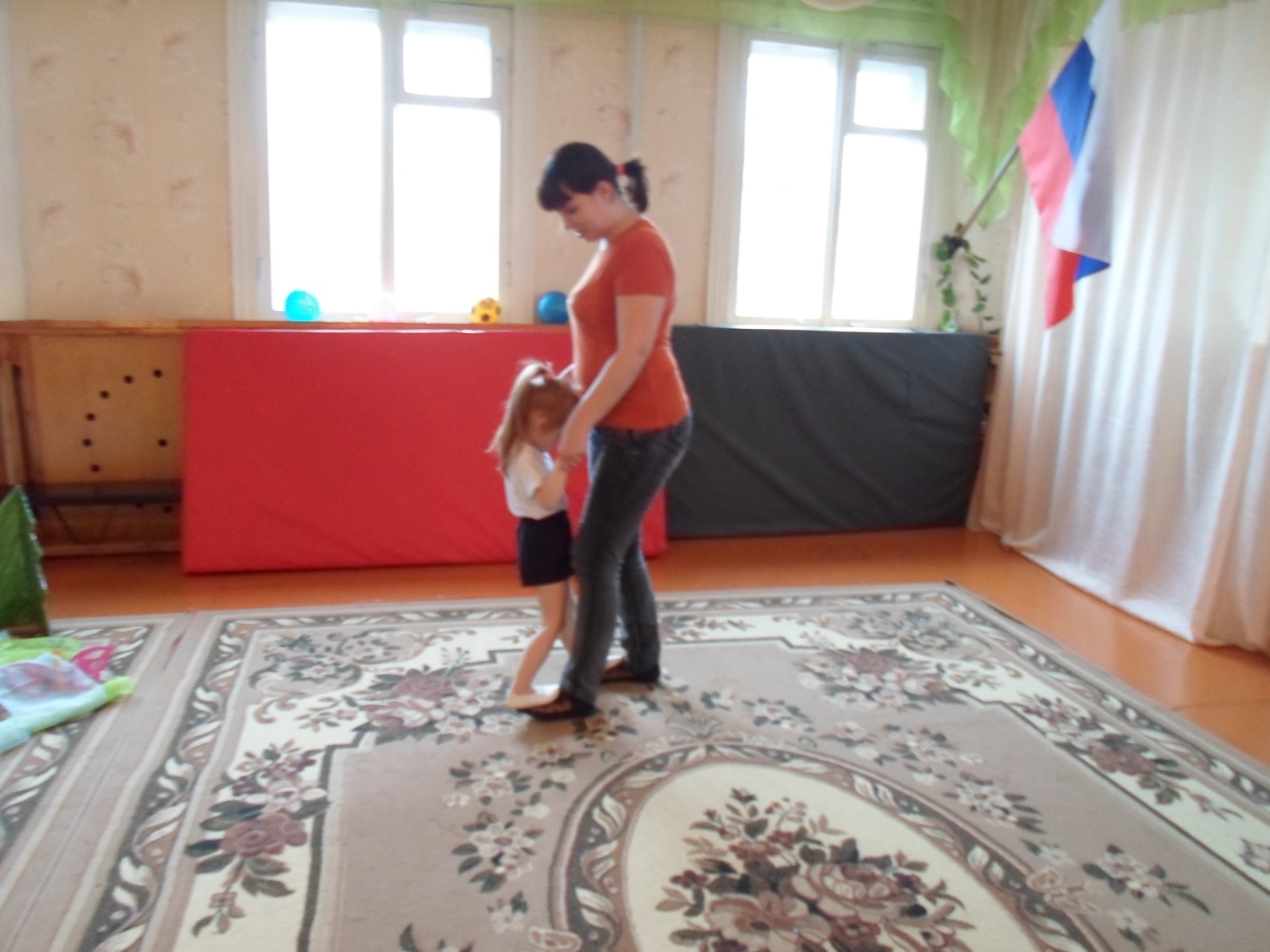 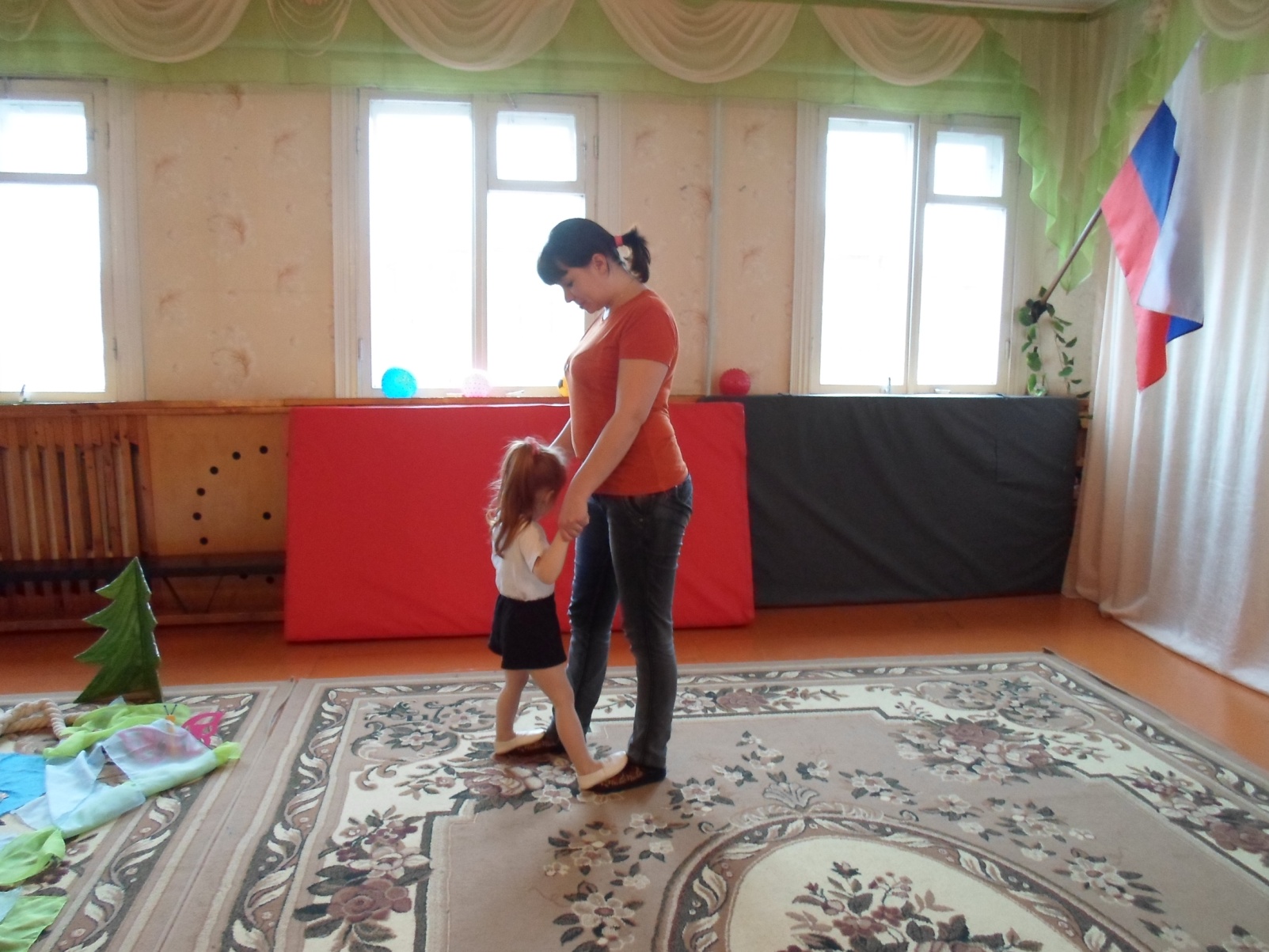 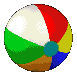 «Потягушечки»
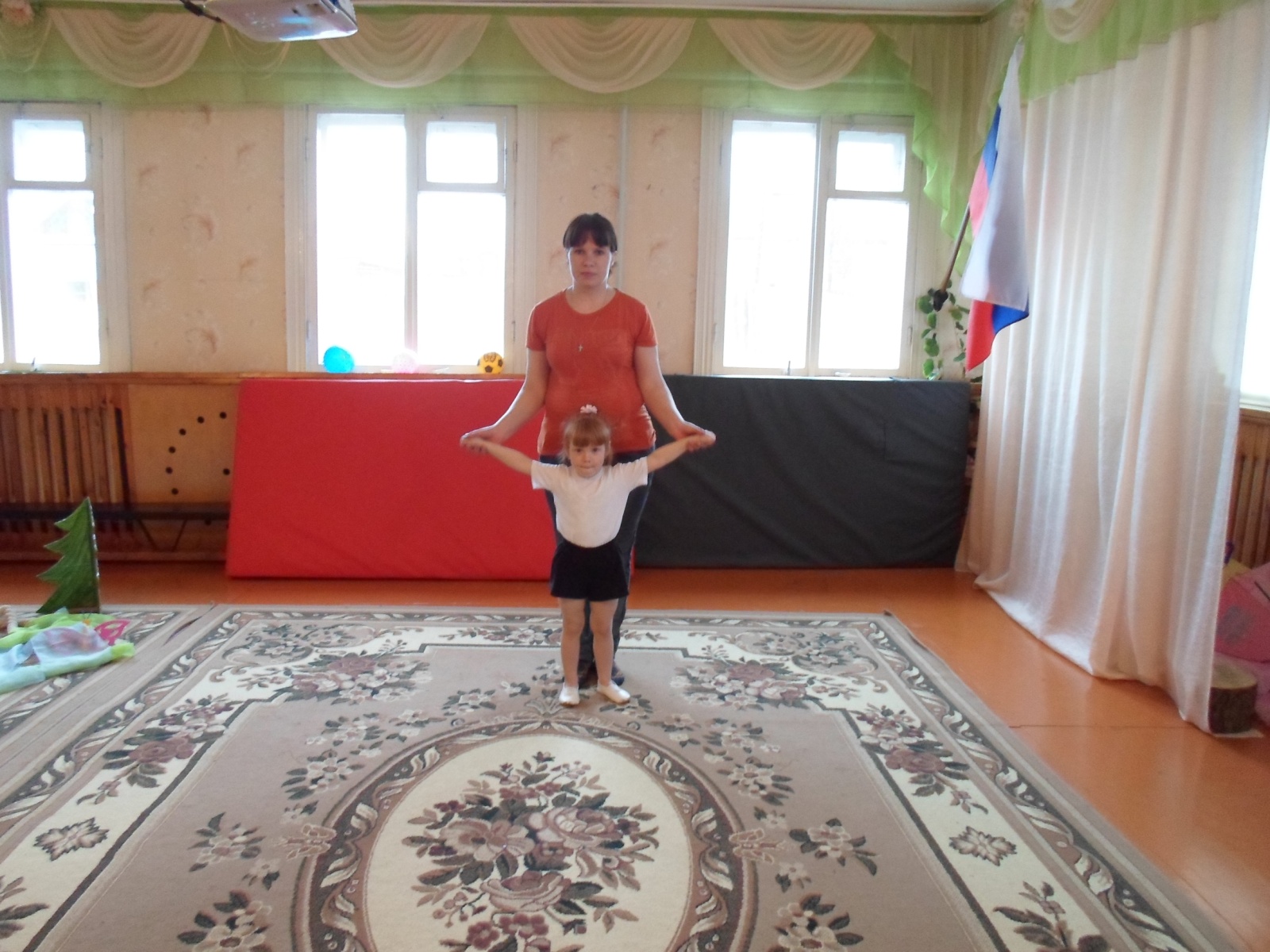 И.п. ребенок  стоит спиной к маме, ребенок и взрослый поднимают руки через стороны вверх., поднимаясь на носки, взрослый потягивает руки  ребенка вверх ( то же с гимн. палочкой)
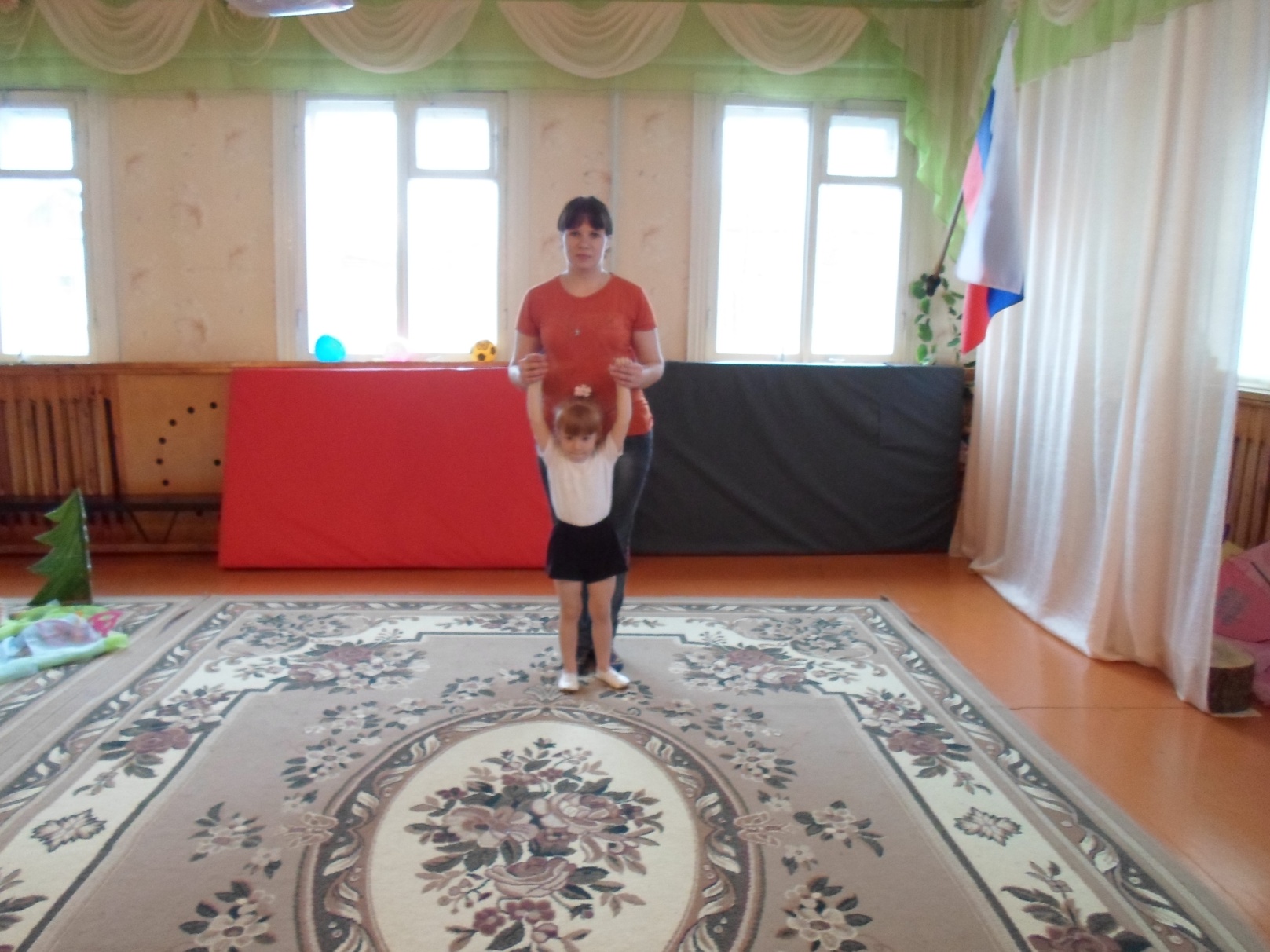 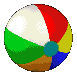 «Насосы»
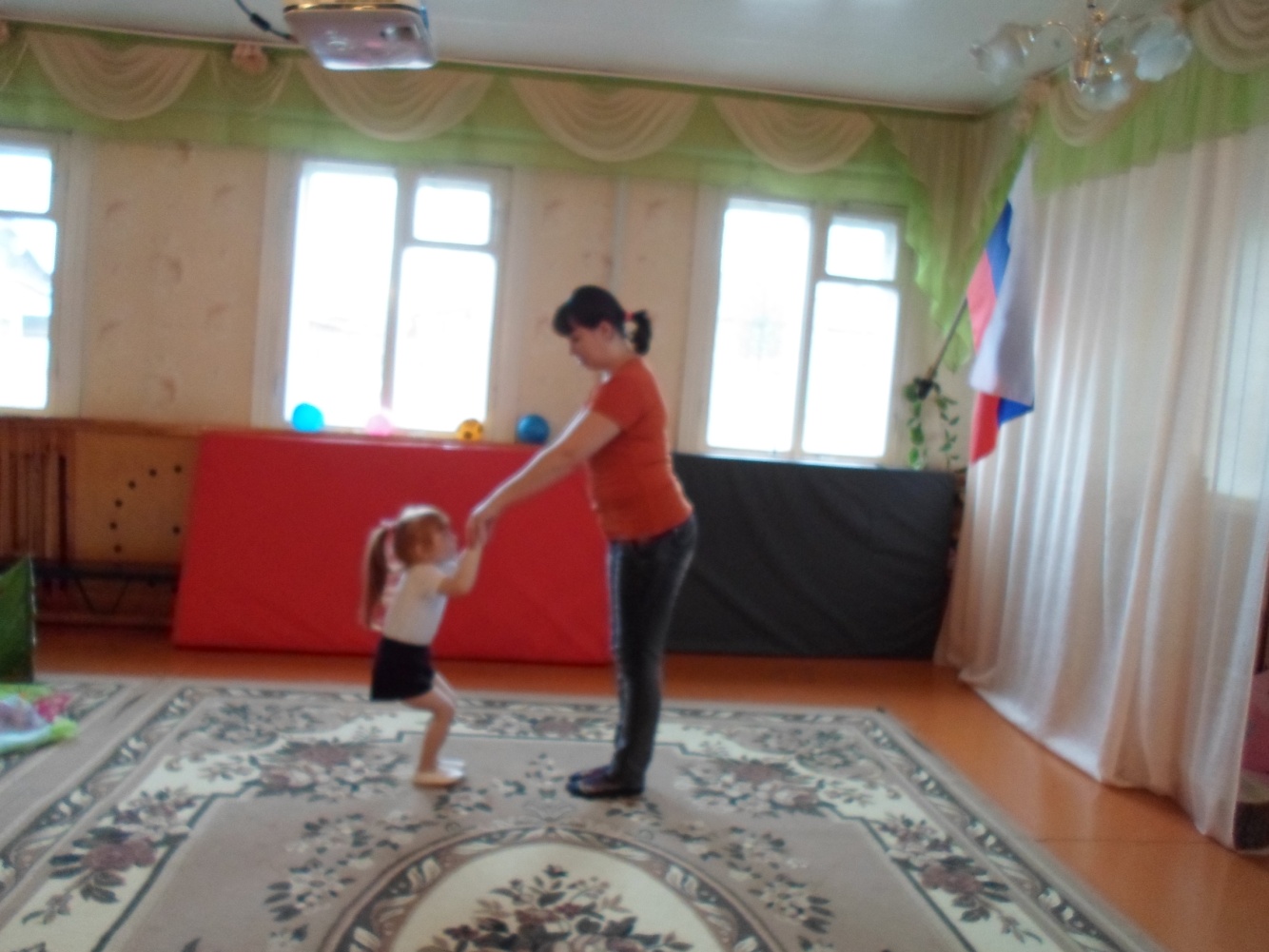 И.п. стоя лицом друг к другу, ноги на ширине плеч, взявшись за руки.     Ребенок приседает, мама стоит  и наоборот.  Во время приседания произносим звук сссс ( то же можно выполнять  с гимнастической палочкой)
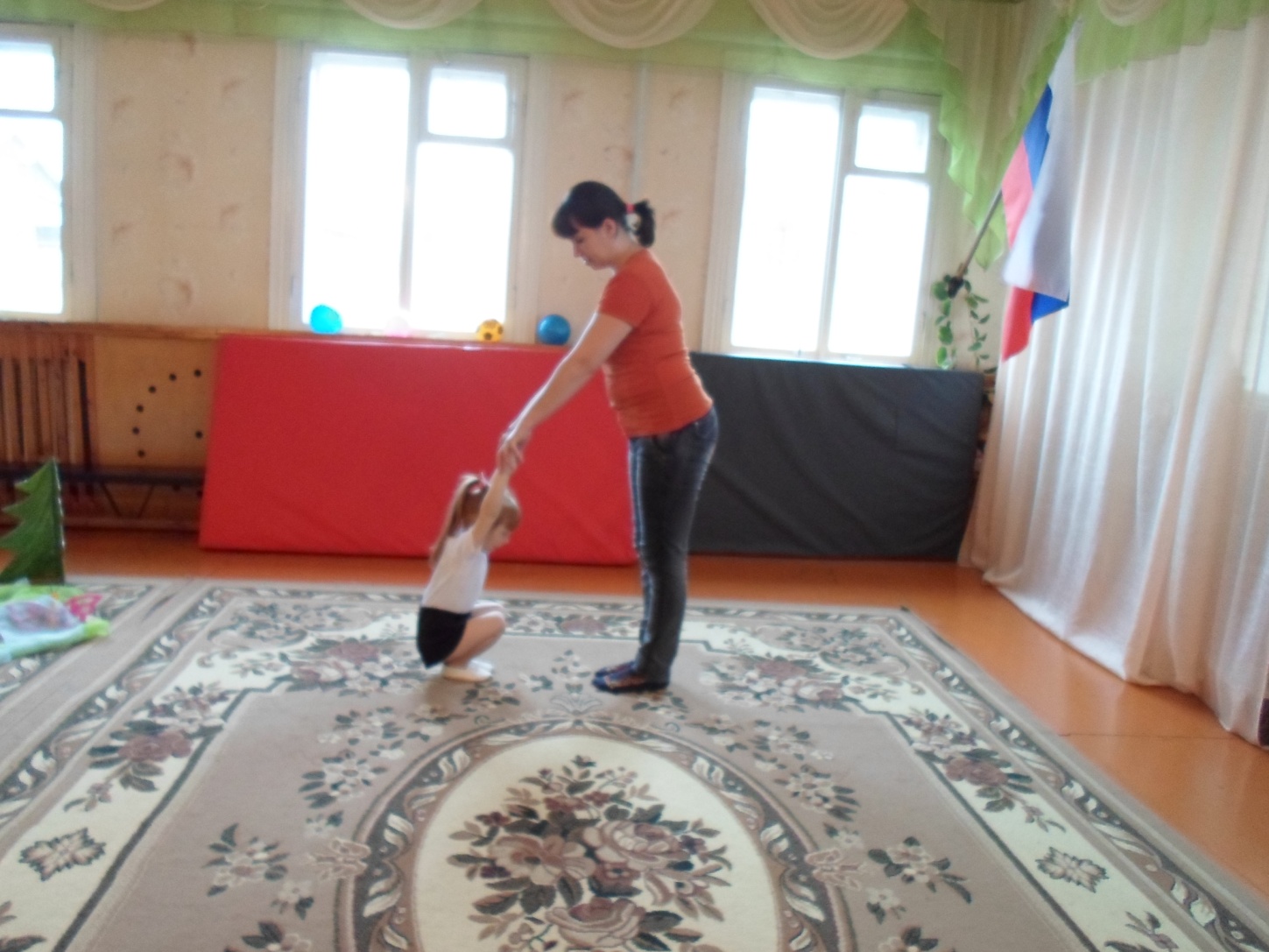 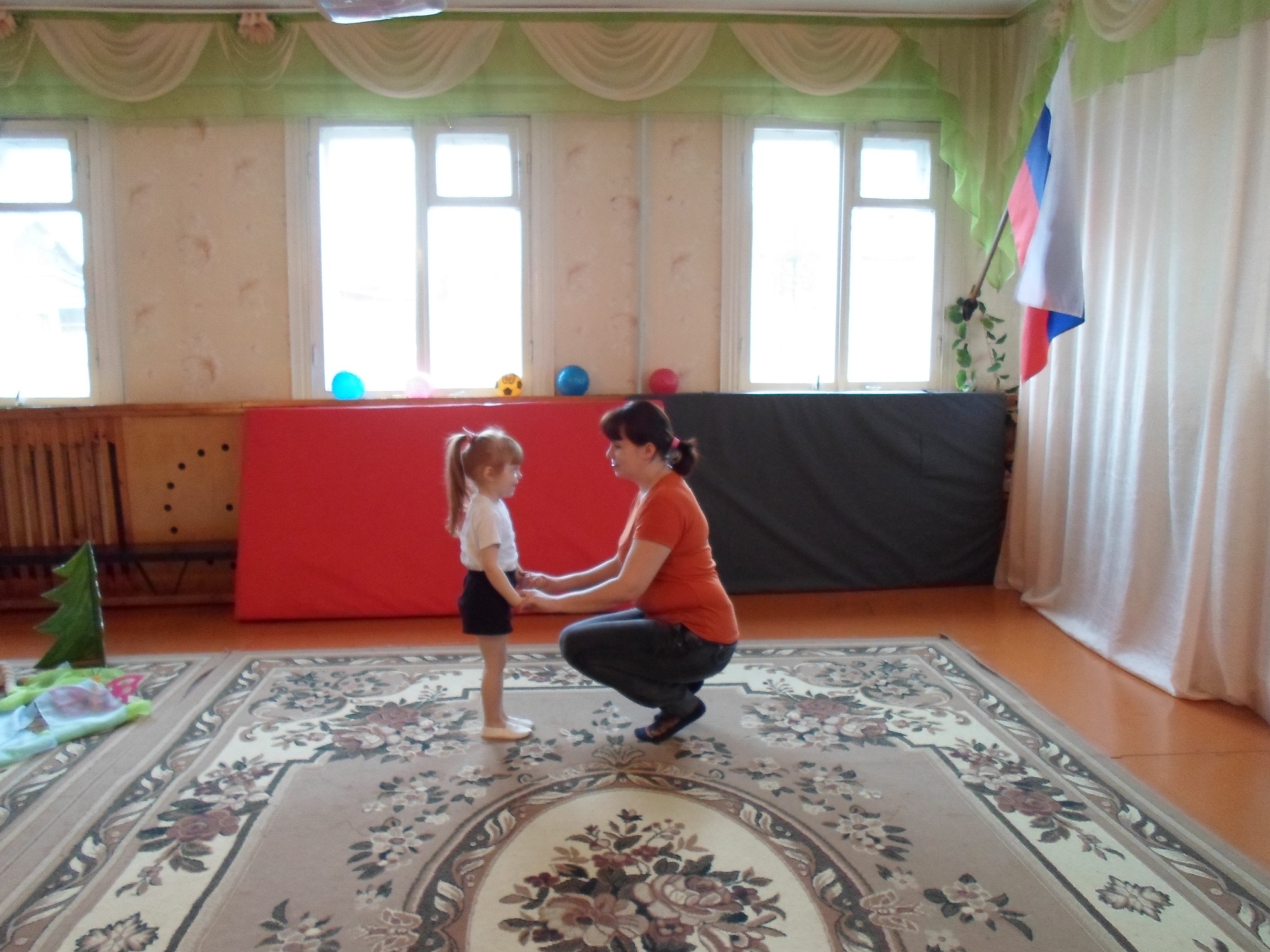 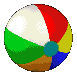 «Обезьянки»
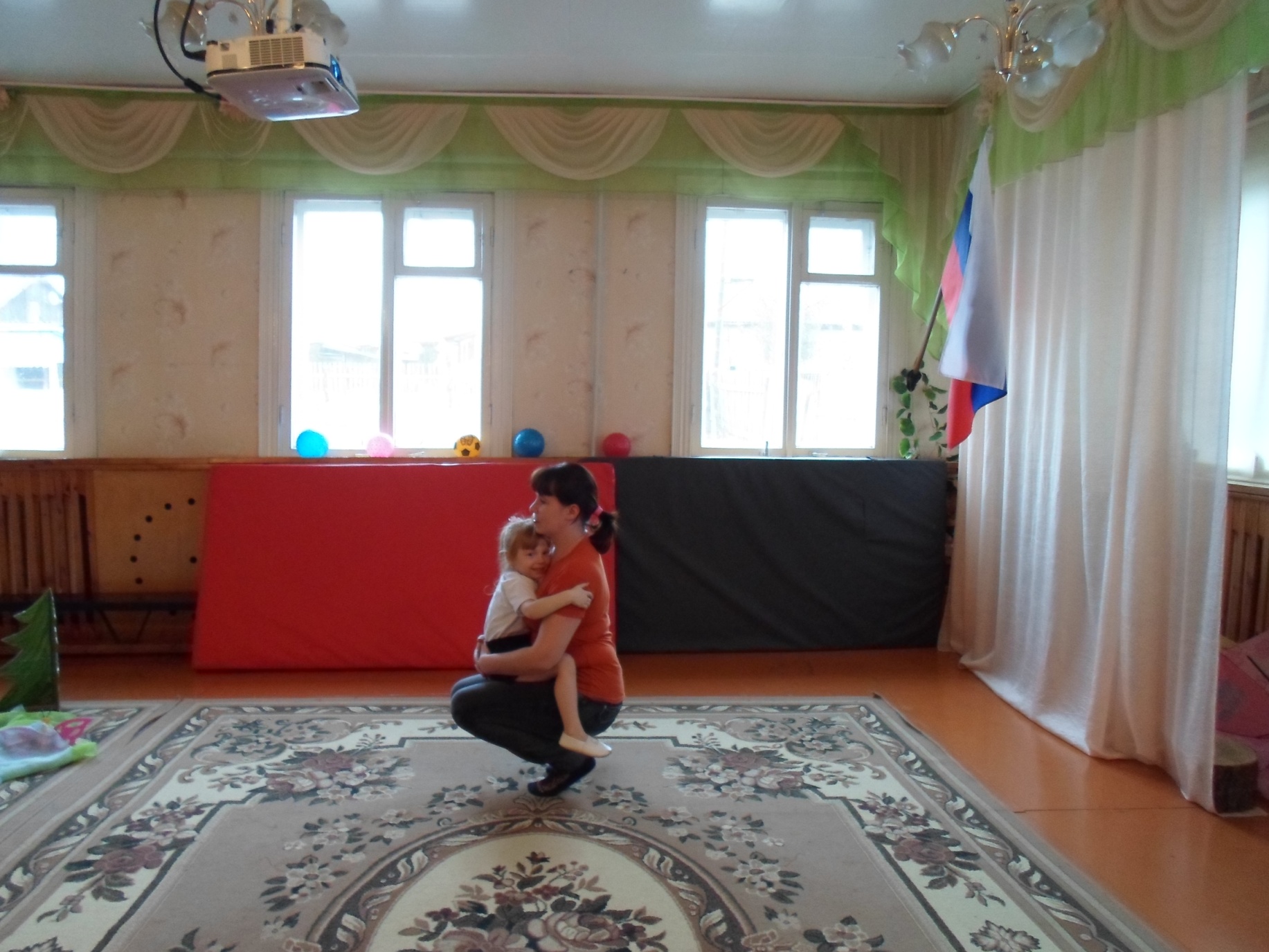 Мама держит ребенка на руках, лицом к себе. Ребенок обхватывает маму ногами, как обезьянка. Мама приседает.
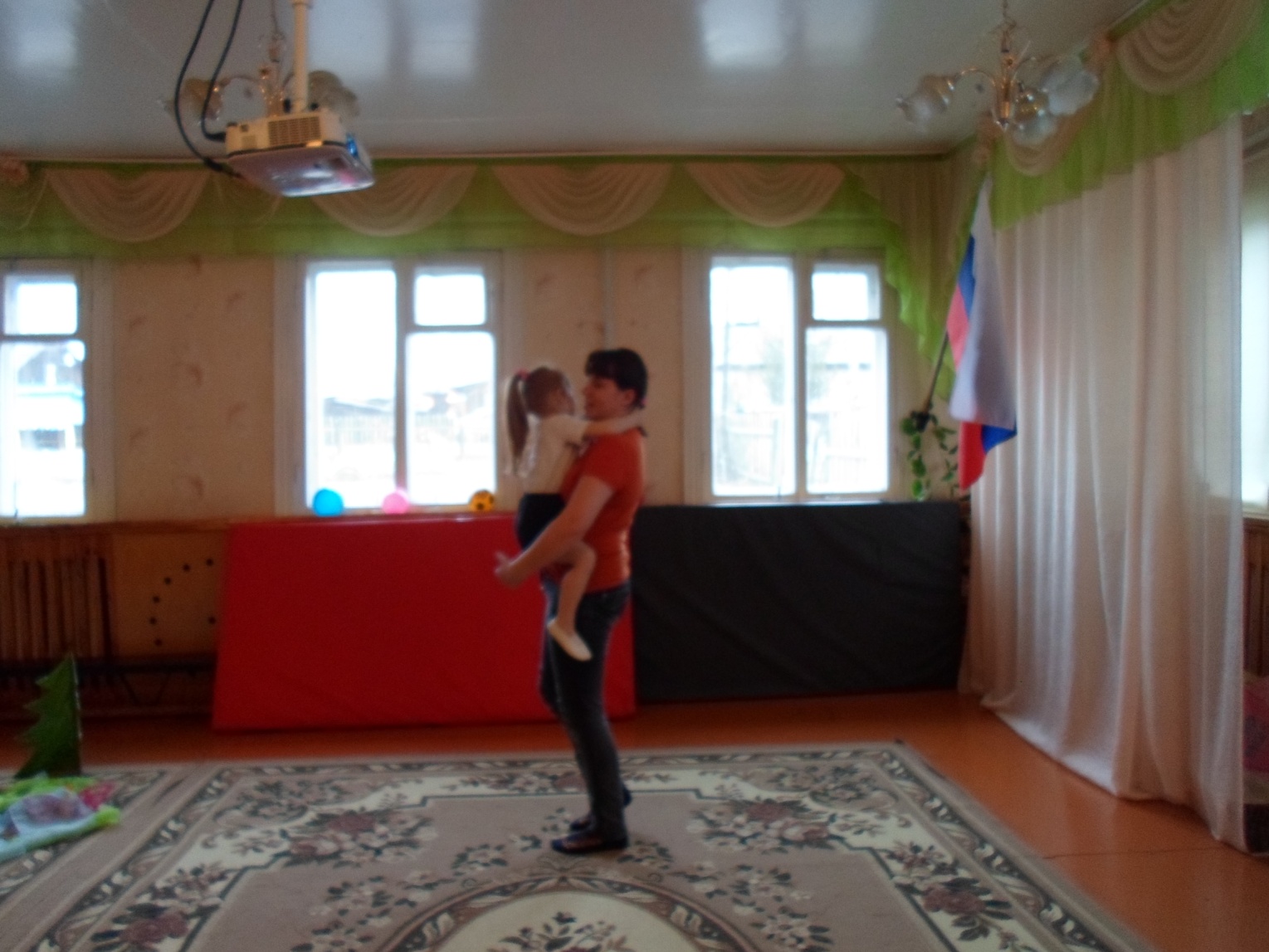 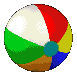 «Тянем – крутим»
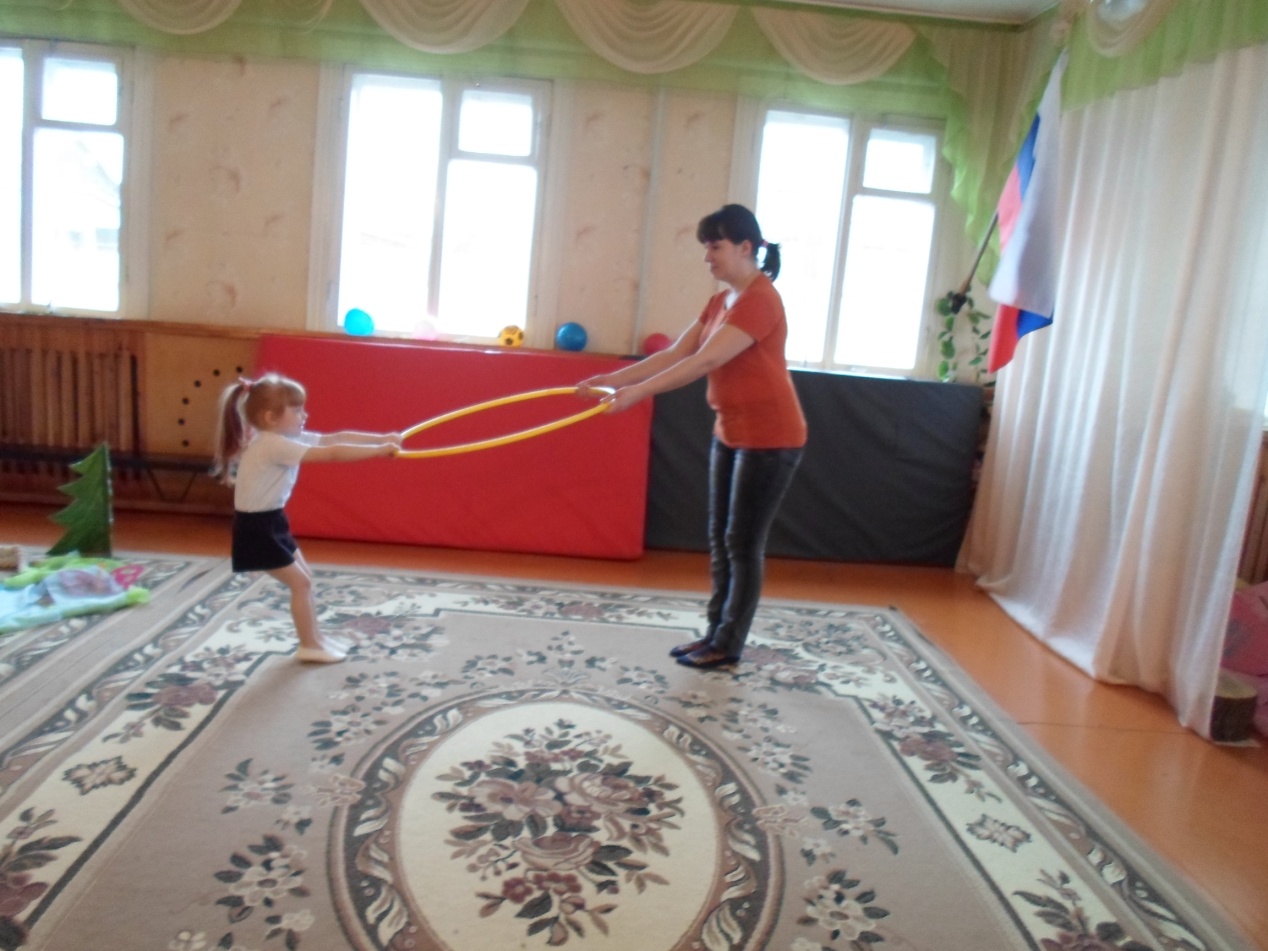 Ребенок и взрослый стоят лицом друг к другу держат в руках обруч. Взрослый командует: «тянем» - тянут обруч на себя, «крутим» - крутят в стороны.
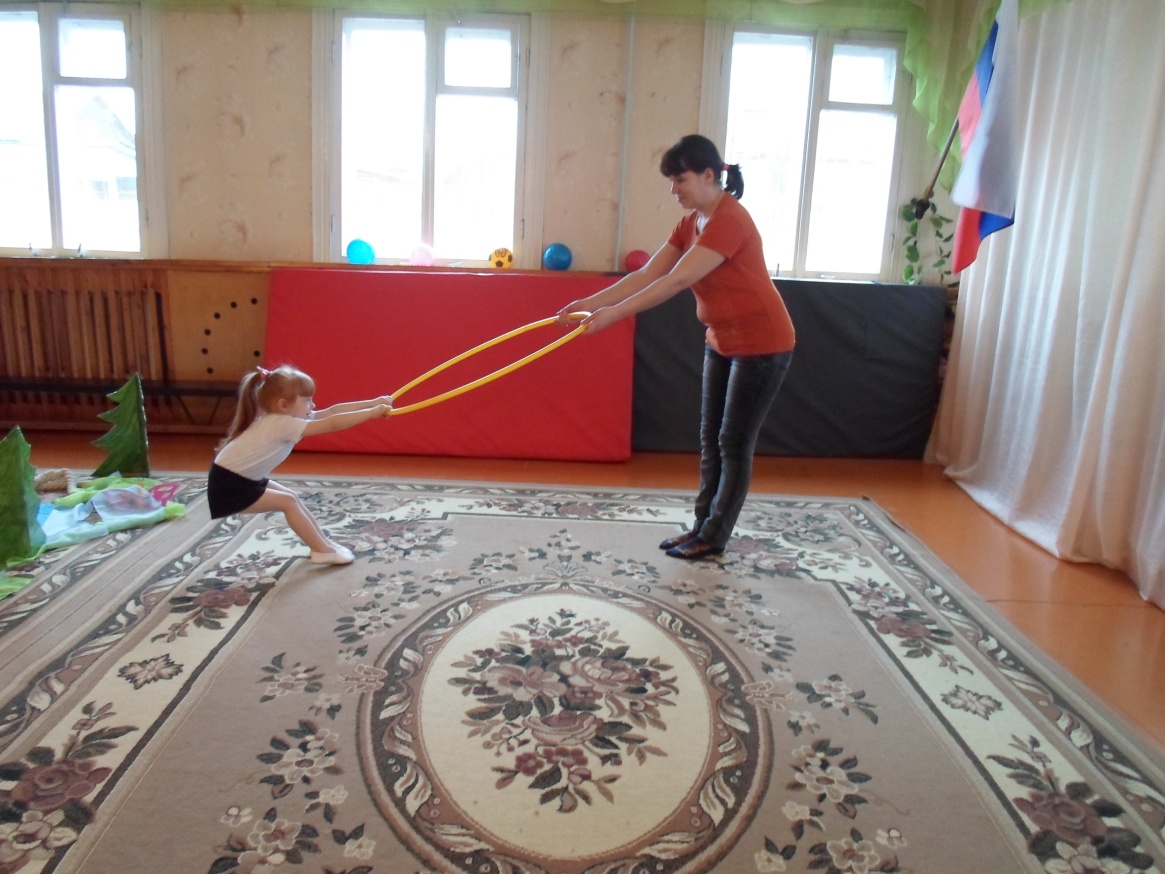 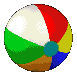 «Рыбки»
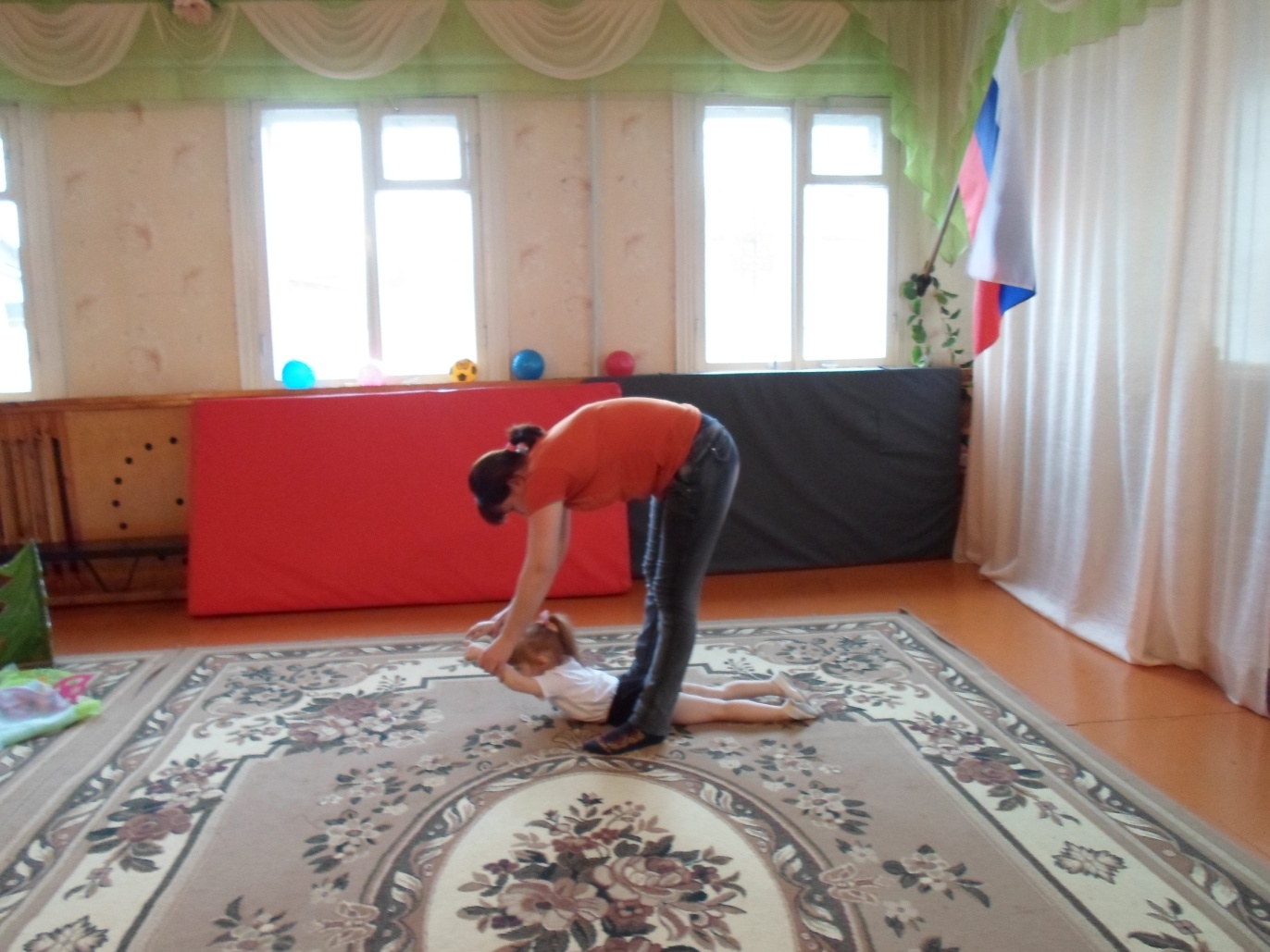 И.п. мама стоит расставив ноги в стороны, ребенок лежит на животе  между ног мамы , вытянув руки вперед, мама берет ребенка за руки, приподнимает его возвращает в и.п.  (это же упражнение можно с  гимн. палочкой).
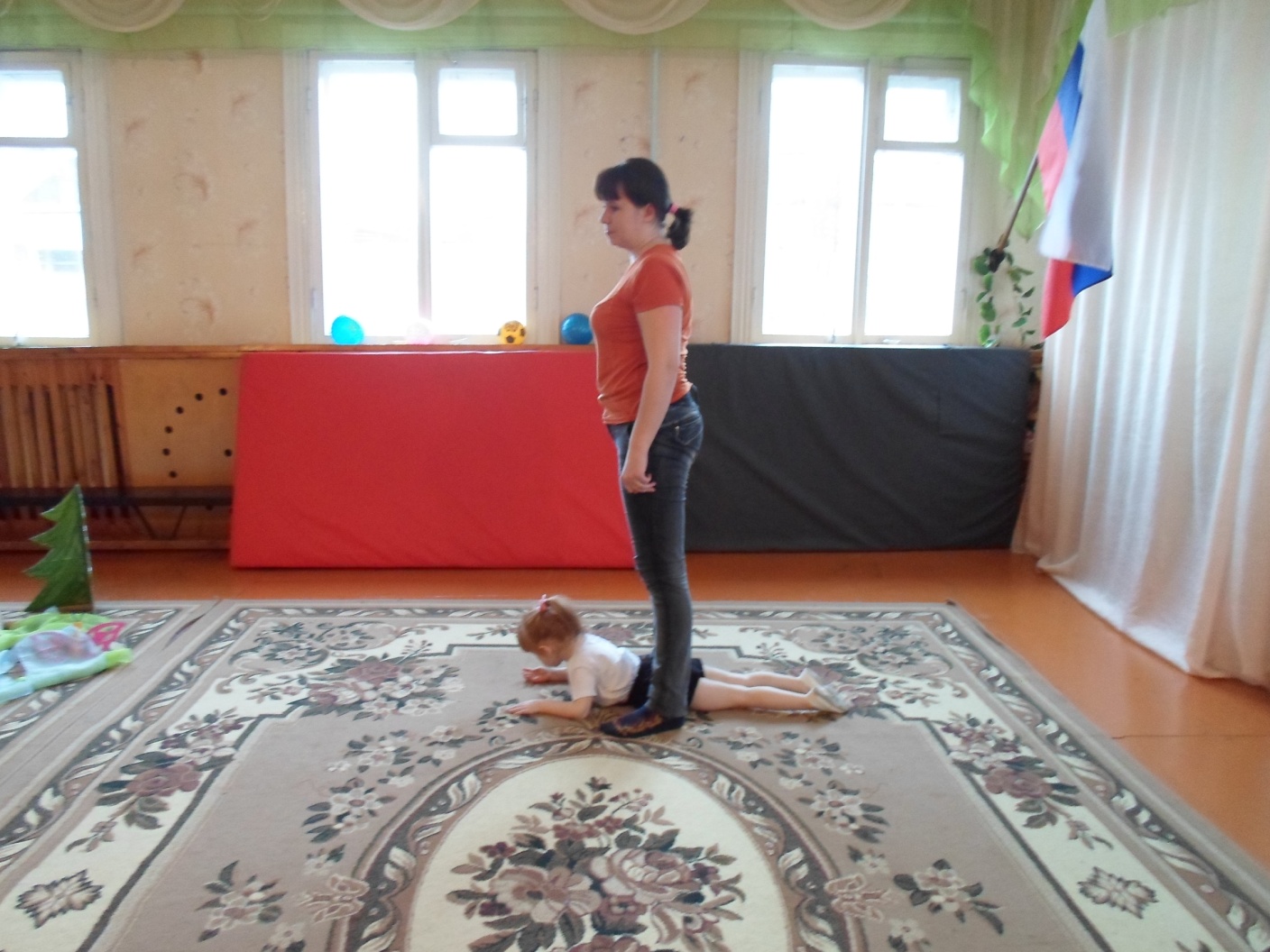 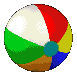 «Мостик»
Взрослый встает на высокие четвереньки, ребенок проползает под «мостиком», взрослый ложится – ребенок перешагивает.
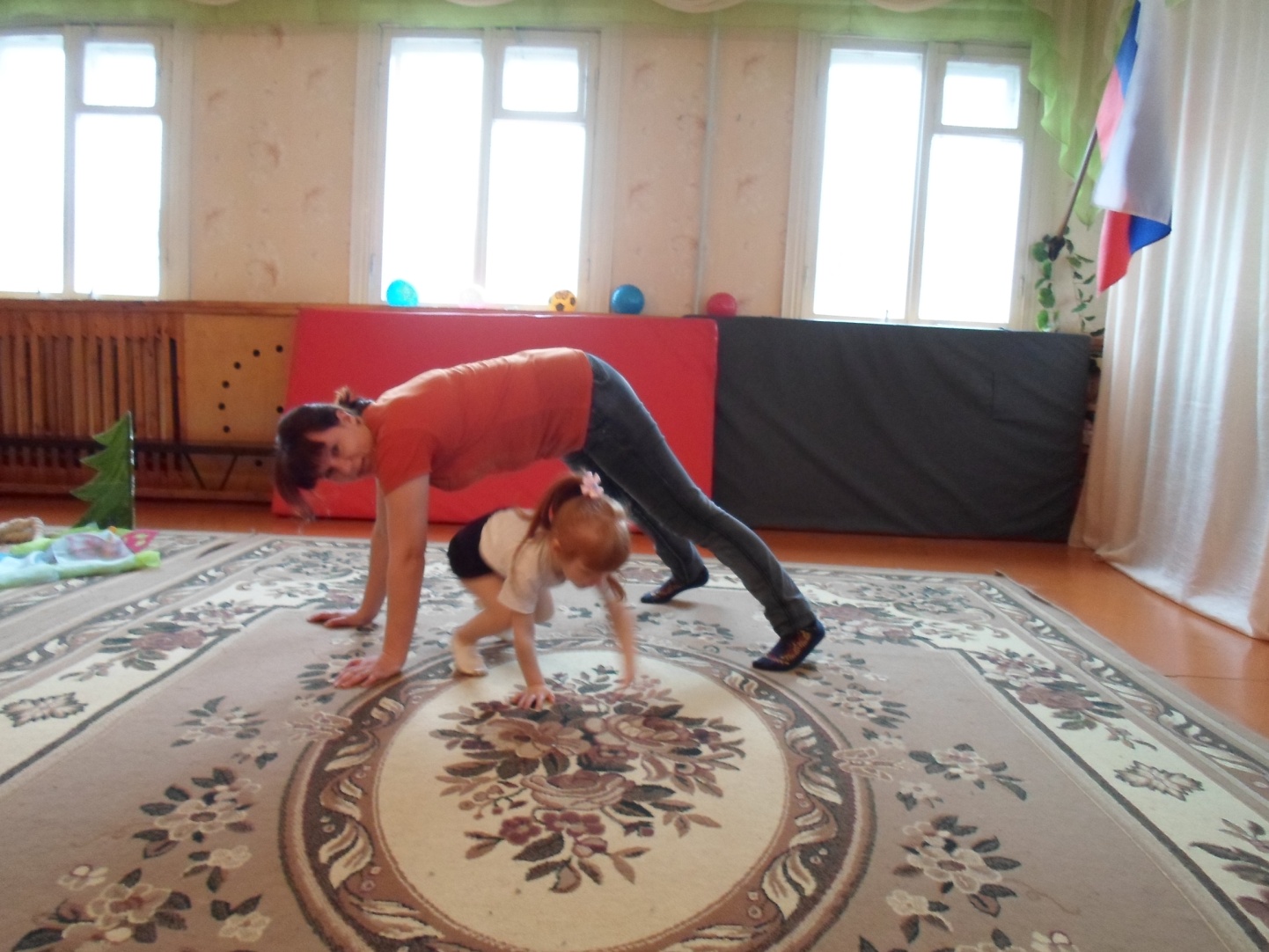 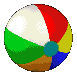 «Дружные ножки»
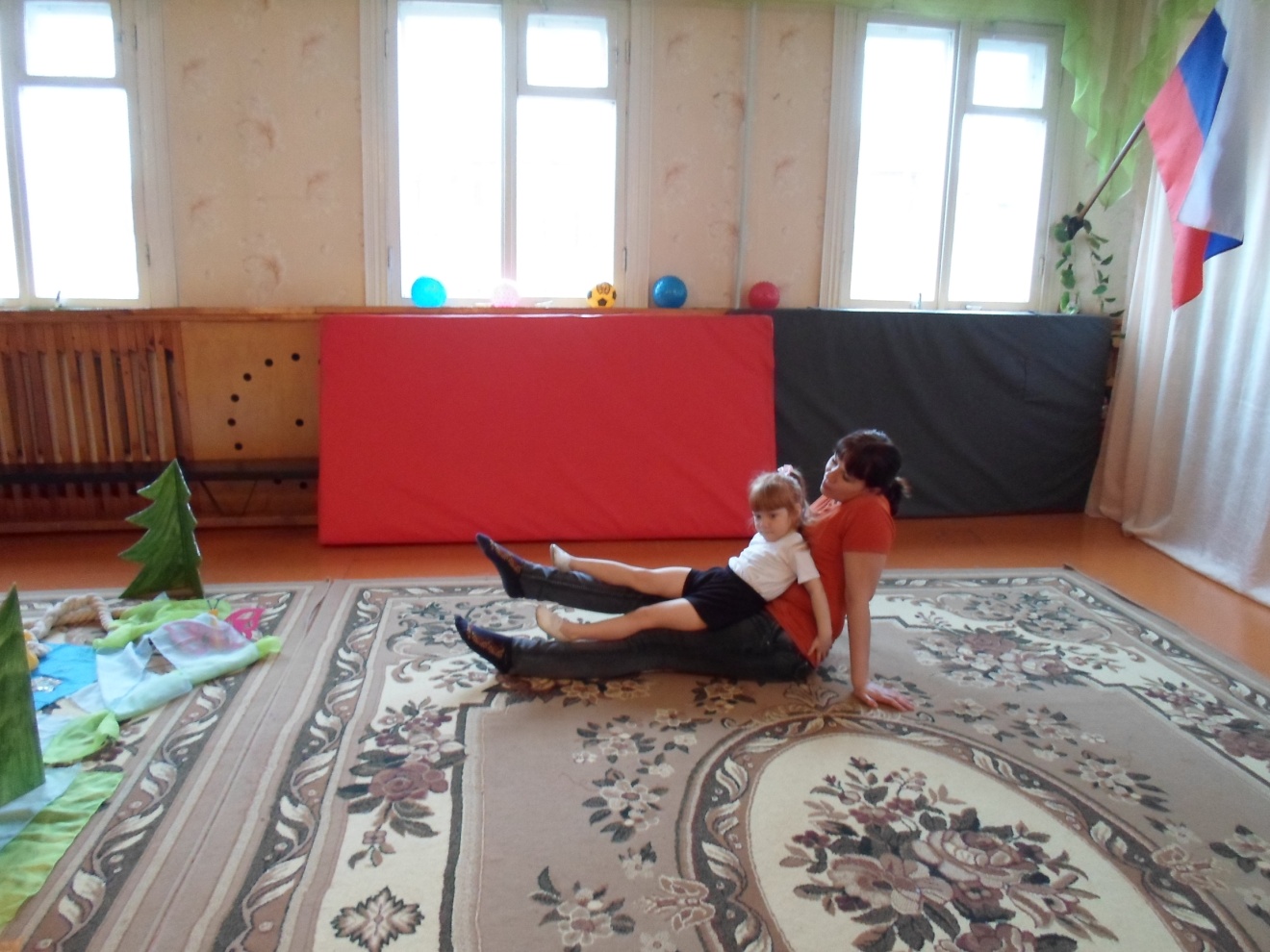 И.П.   сидя на полу, ноги в стороны ребенок спиной к маме, упор на руки. Одновременно ребенок и мама поднимает левую, правую  ногу вверх.
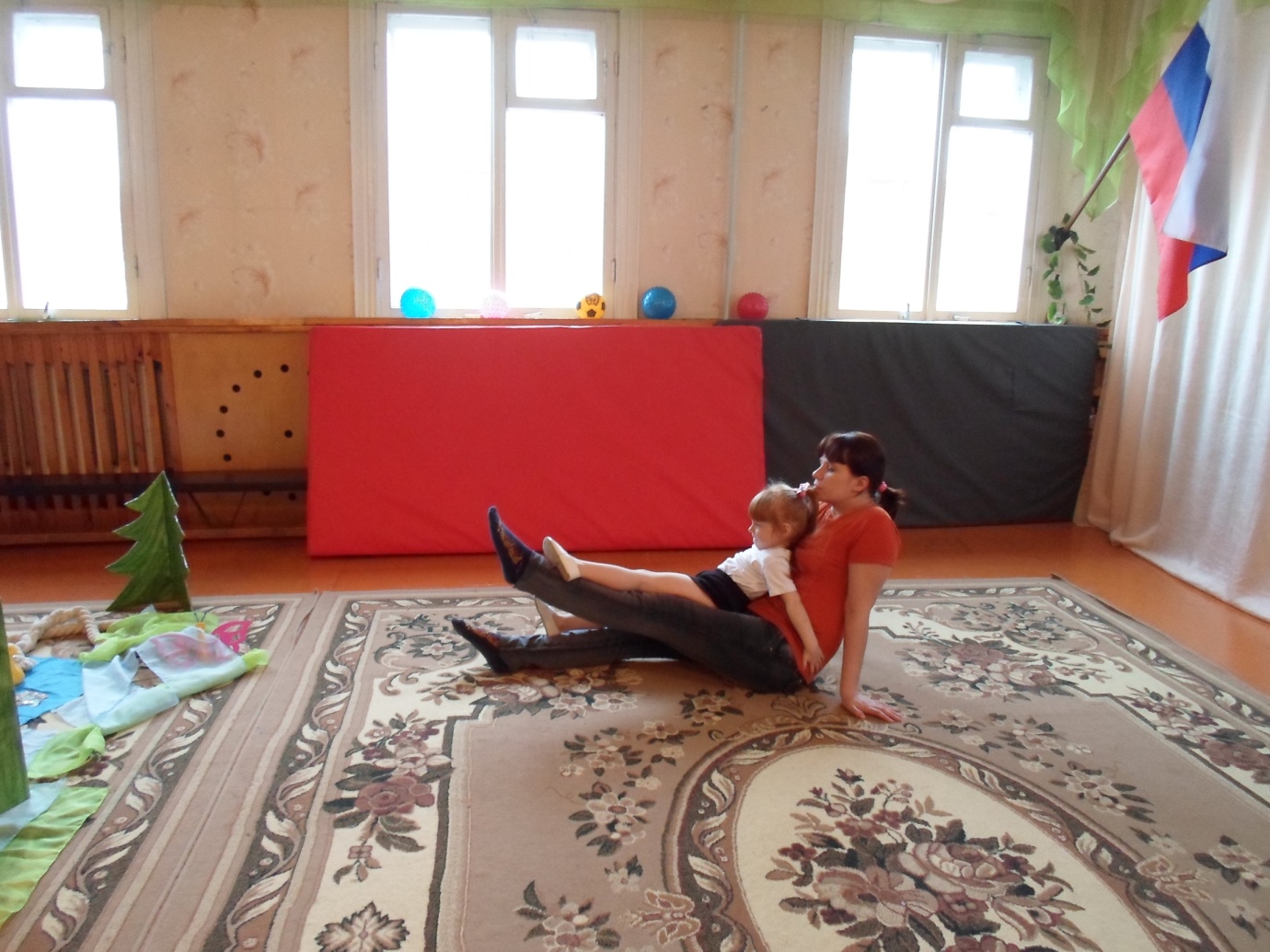 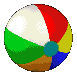 «Мы сильные»
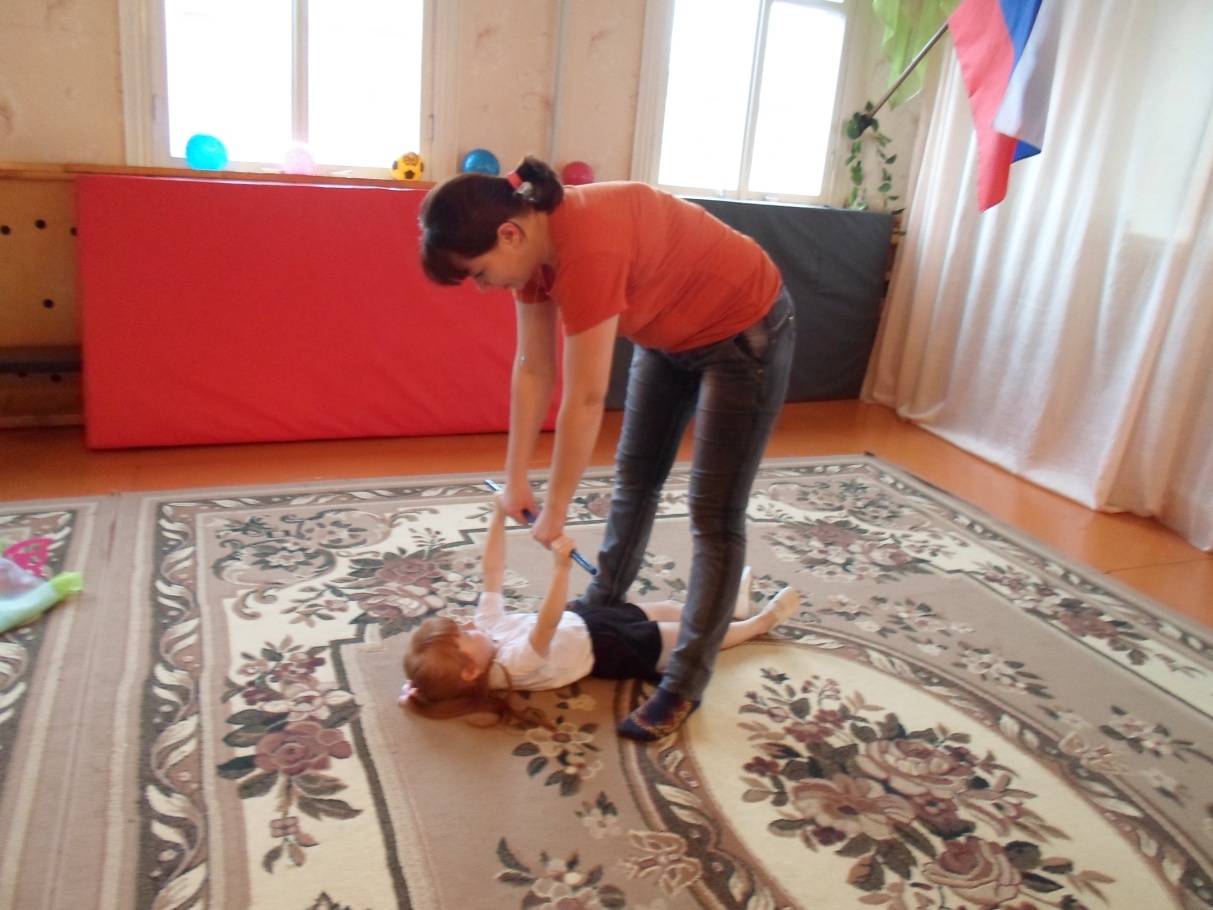 И.П. лежа на спине, держаться двумя руками за палочку. По сигналу «сядем» мама поднимает палку, ребенок подтягивается к ней садится.
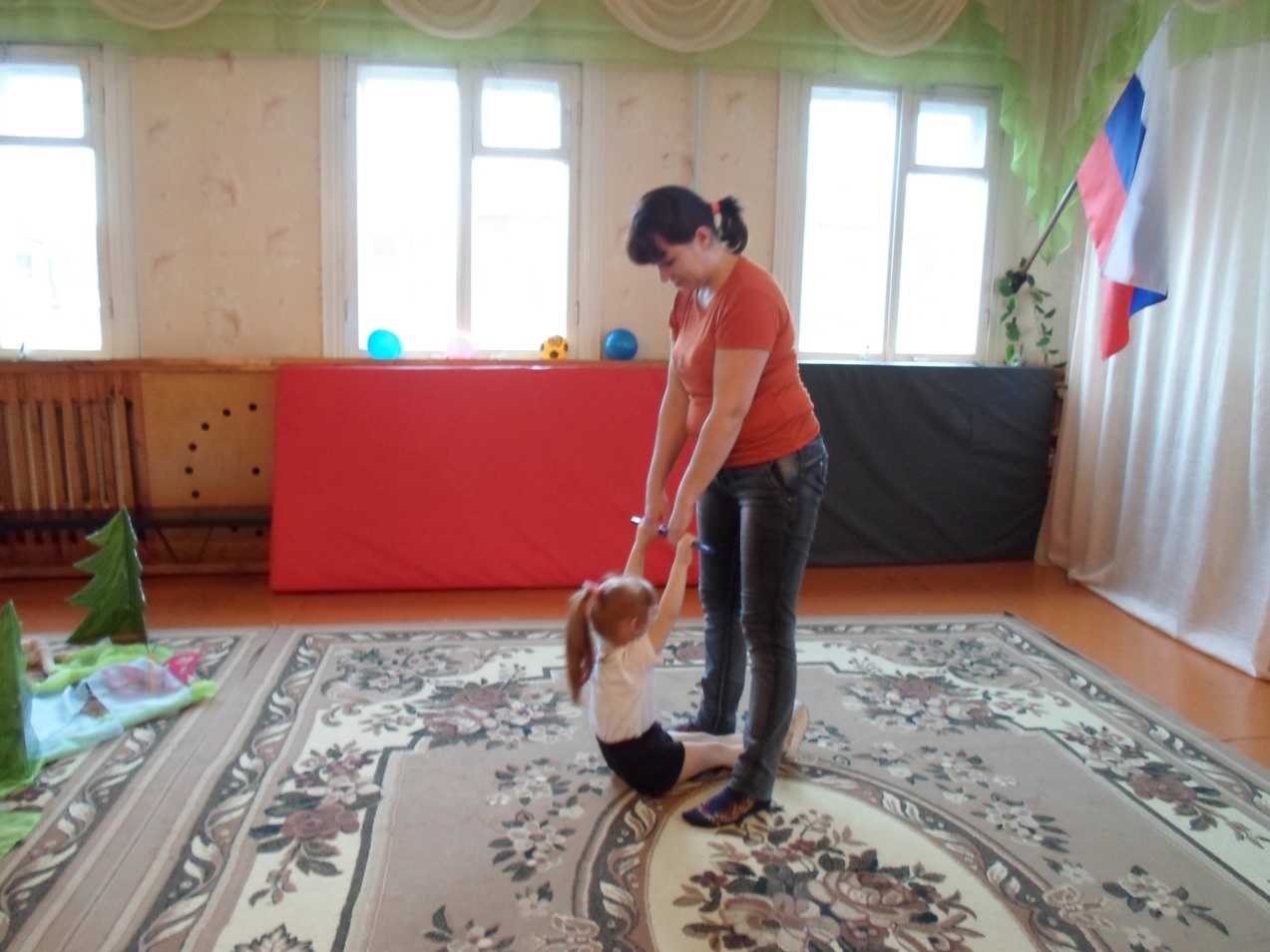 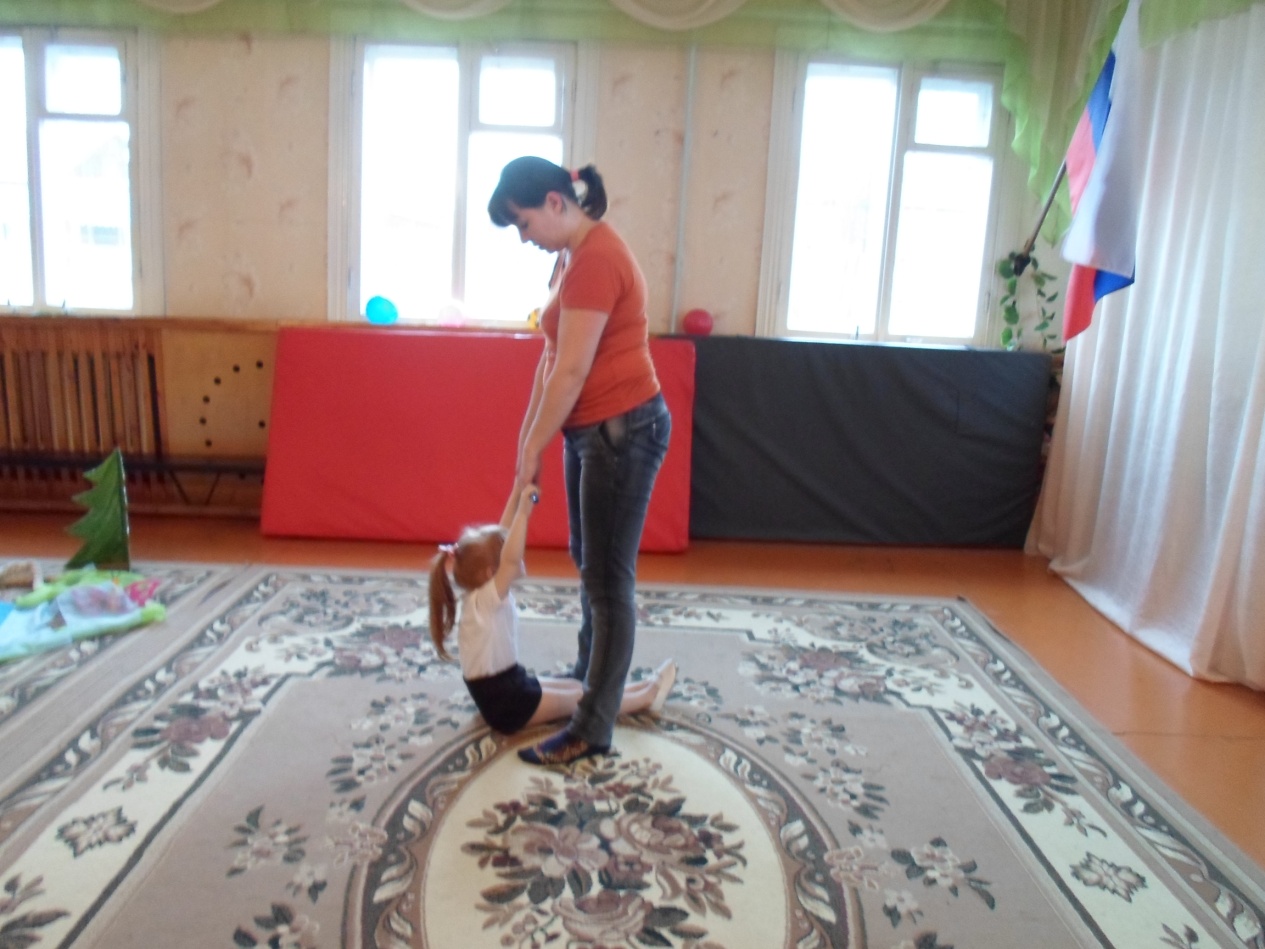 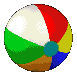 «Паровозик»
И.п. сидя на полу, взрослый сидит за ребенком; ходьба на ягодицах вперед, назад, произносим  “чух - чух-чух”.
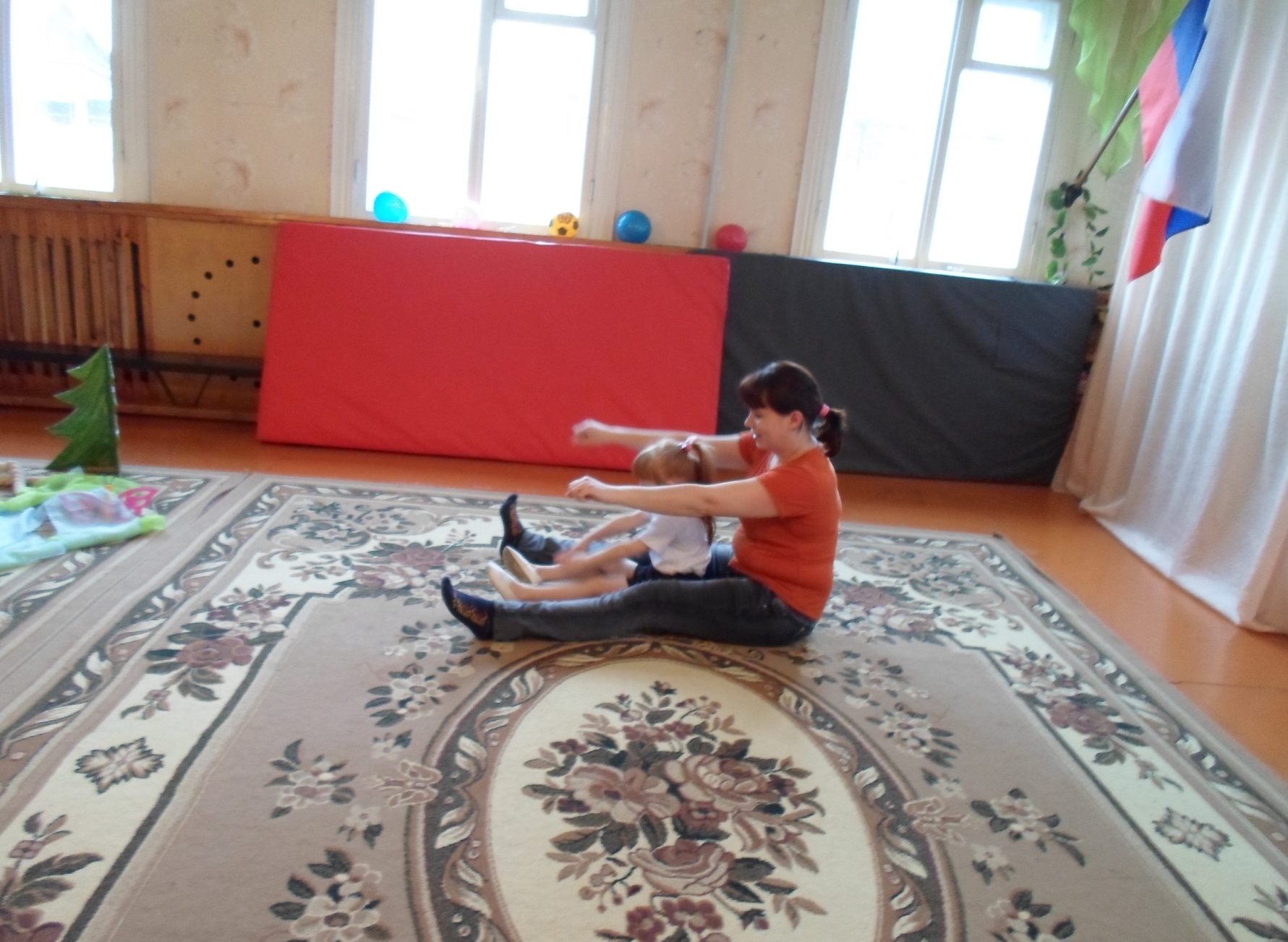 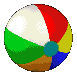 «Попрыгунчики»
И.п. стоя , лицом друг к другу, взявшись за руки. Рёбёнок  подпрыгивает как можно выше
( способом ноги под себя).
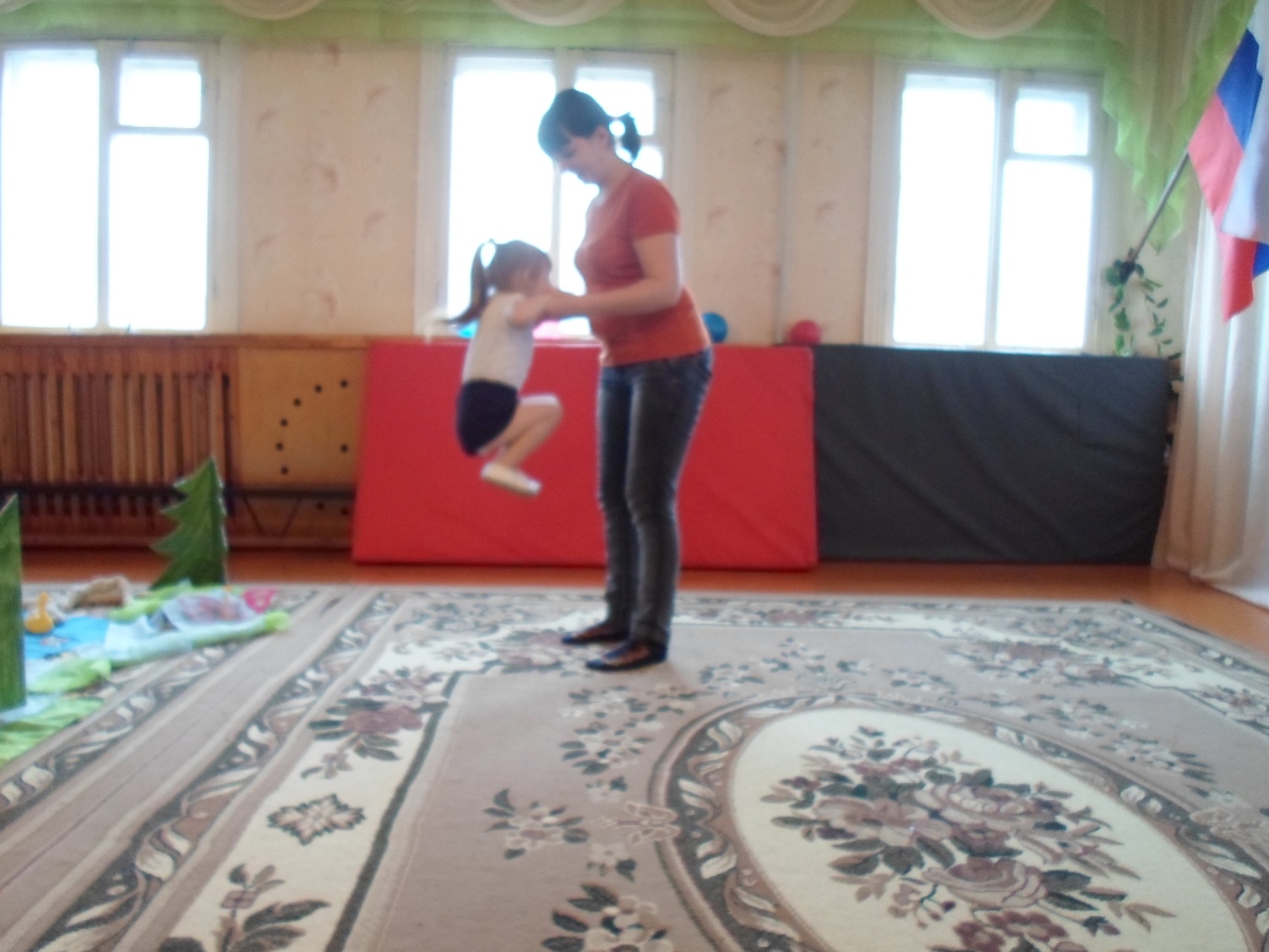 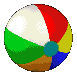 Заключительная часть
Упражнение  на осанку:
 1.«Держим спинку прямо»
2.Упражнение на дыхание:
«Подуй на ладошки»
И.п.стоя, спина прямая -сделать  глубокий вдох носом, выдыхать воздух постепенно – ртом, губы «трубочкой».
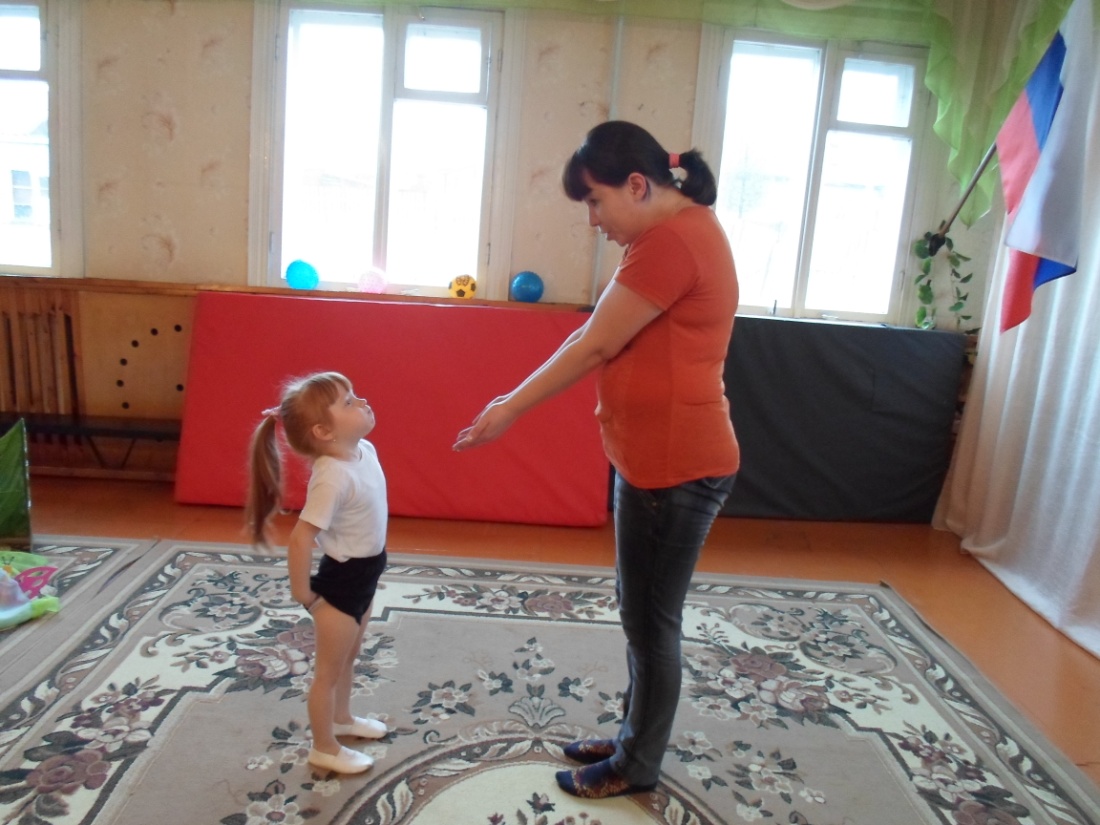 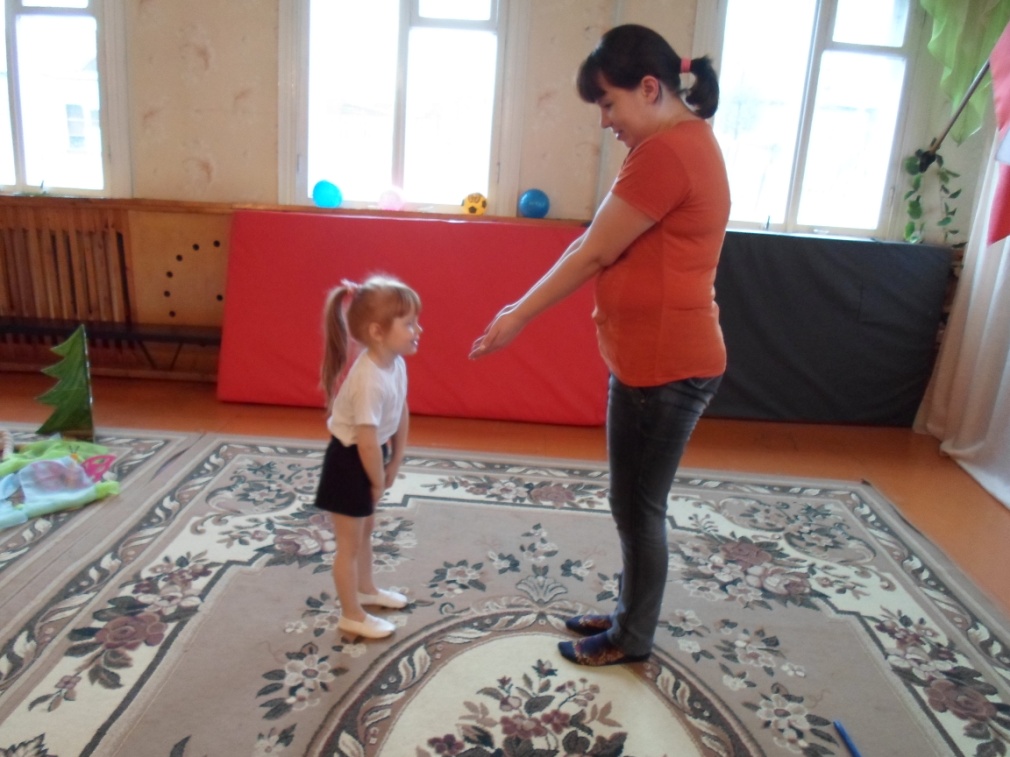 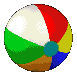 Дорогие наши мамы, папы, почаще проводите время со своими малышами.
 Играйте с ними, занимайтесь физкультурой, 
доставляя удовольствие себе и детям!

Спасибо за внимание!
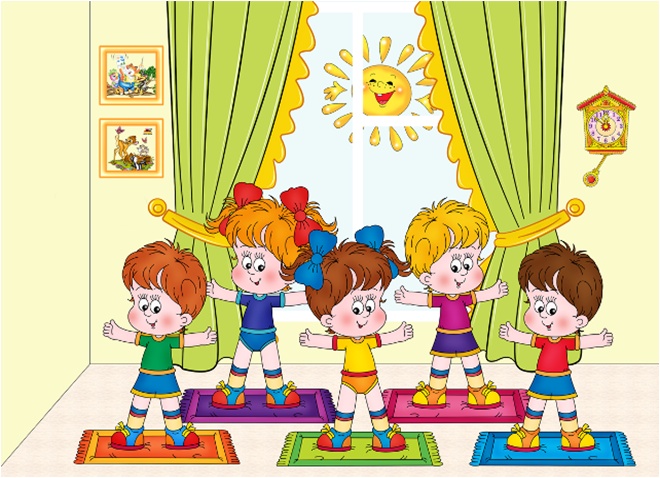 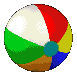